Insert client logo
DNA Behavior® Advisor Performance Program for                             Financial Services Firms
Financial DNA® Delivering Financial Personality Insights“Behavioralizing” Financial Planning
Know, Engage and Grow Every Client Using our Behavioral Finance Platform.

Since 2001, we have been delivering unique financial personality insights for advisors to be Behaviorally SMART™ so they can Wealth Mentor™ their clients  for achieving increased self-empowerment. 

Behaviorally matching  advisory teams, clients, goals and solutions is a proven way to build a client-centered business which is compliant and out-performs.
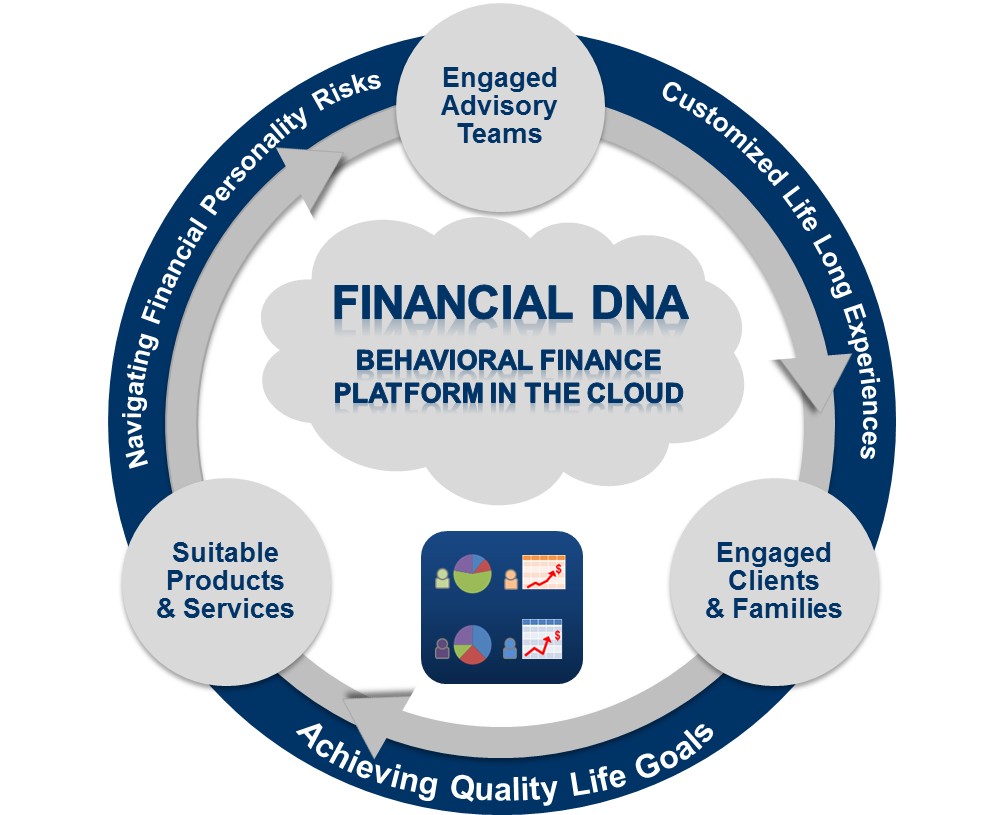 “The New World Culture” for Your AdvisorsHow They Will Put Clients at the Center of the Plan
What is Getting in the Way of Client-Centered Success? Research: Lack of Behavioral Suitability From the First Interaction
Advisors can only engage 40% of their clients, leaving 60% under serviced
5% of advisors are potentially rogue costing 5% of revenue in losses/claims
Advisors are only 40% accurate in identifying the client risk profile
Investor emotions causing 7.45% per year portfolio under-performance
Advisor biases causing under-performance by 1% to 3% per year 
Team differences and blockages cause productivity loss by up to 70% per year
Firm/advisor centered culture leads to fundamental biases in solutions offered – tied to old ways of operating
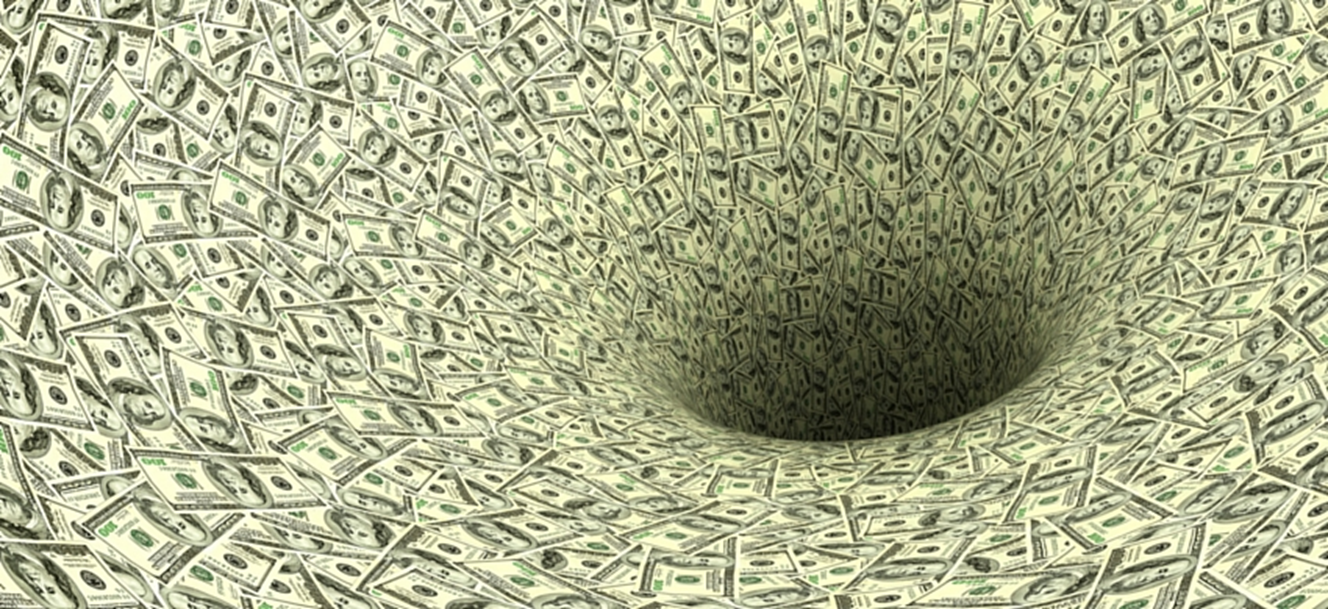 Building a Client-Centered Business “Understanding People Before Numbers” Business Model
Client-centered businesses focus on these questions:
Who should be on the advisory team and what is their level of EQ?
Who are your ideal prospects and clients?
How do clients wish to be communicated with and served?
What are the clients goals and decision-making biases?
How will you manage clients in volatility?
Is your revenue model aligned to the client and is your firm delivering real value?
What compliance process do you have to demonstrate client interests have been put first?
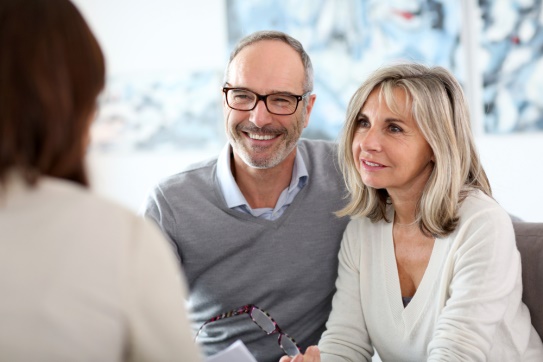 Having an engaged team and engaged clients delivers a massive 23% uplift to your revenue.

Gallup Research 2009-2013
DNA Behavioralizes Money for Advisors and ClientsPredicting Planning Risks Triggered by Behavior
Financial Personality
Money
Behavioral Responses Driving Decision-Making
Emotions
Financial DNA Systems The Science Behind the “Swiss Watch” DNA Systems
7
Match Advisory Teams, Clients, Goals and SolutionsTurn Financial Personality into Performance
Advisor Client Communication
Financial
Personality
Goals and Behavioral         Biases
Risk Profile
[Speaker Notes: This graphic shows how financial personality is at the epicenter of discovery for the financial planning process .
A key area that we emphasize around investment risk is the differentiation between investment risk propensity (bold, taking risks) versus the risk tolerance (loss aversion).

Also, the right framework will enable the advisor to see the impact of their behavior.]
Financial Planning
Portfolio or Behavioral Management?
personality style
emotions
passions
excitement
fear
optimism
listening
93.6% 
of financial planning is Behavioral Management
reaction
anxiety
past experience
Investments
Communication preferences
speculation
confidence
opportunism
Source: The 93.6% Question of Financial Advisors, Meir Statman, 2000
A Client Centered Behavioral Approach
Value Proposition to Clients
Firm ROI Value:


50x2 ++ from increased referrals, retention and share of wallet
Client Value:

150bps1 
per year on AUM
Sources: 
(1)The Advisors Alpha: Putting a Value on Your Value, Vanguard 2015 (2) Modelling based on Schwab RIA Survey 2015, Advisor Impact UK Research 2012
Managing the Growing Regulatory Compliance Avalanche                          Behavioral Management Grows Relationships and Minimizes Risk
The Power of Implementing Financial DNAFrom 40% Advisor Accuracy to 99.75% Investor Suitability
Completion by Each Advisor + Team
Reduced Subjective Advisor Judgement
Completion by Each Client
Minimized Advisor + Client Emotions
The DNA Process For Firm Engagement and Compliance People Insights at All Stages of the Client-Centered Lifecycle
Matching of Advisors to Prospects and Clients  Use Behavioral Insights to Unlock Hidden Differences
Advisory Team With Lack of Behavioral Insight
Communication Style Discovery to Know, Engage and Grow Advisors and  Clients
Matching Advisors and  Clients for 4 in 4 Engagement
Goal Setting: Provide Discussion and Opportunities
?
Life Style: Provide Fun, Openness and Graphics
?
?
?
Stability:  Provide Security, Feelings and Instructions
Information: Provide Analysis,  Research and Details
Default  Styles =1 in 4 Engagement
23% Revenue Uplift
Source: Gallup Organization 2009 and DNA Behavior Research 2001-2015
Vision: Higher Levels of Advice Customization Every Stage of the Client Lifecycle
Active client participation boosts engagement and reliability of outcomes
Active behavioral management with a human touch boosts client confidence
Powerful Tools for Applying Financial DNA InsightsDigitally Delivered On Scalable Technology
Client facing web portals enabling increased active client engagement through direct upfront and ongoing participation
Real-time system access, email and information flows enabling continuous active behavioral management of clients by advisors
Every human and electronic interaction customized to the style of the client with minimal preparation required
Enhanced monitoring of advisor and client behavioral risks with real time suitability compliance data
Powerful reporting to support enhanced client meeting and service experiences
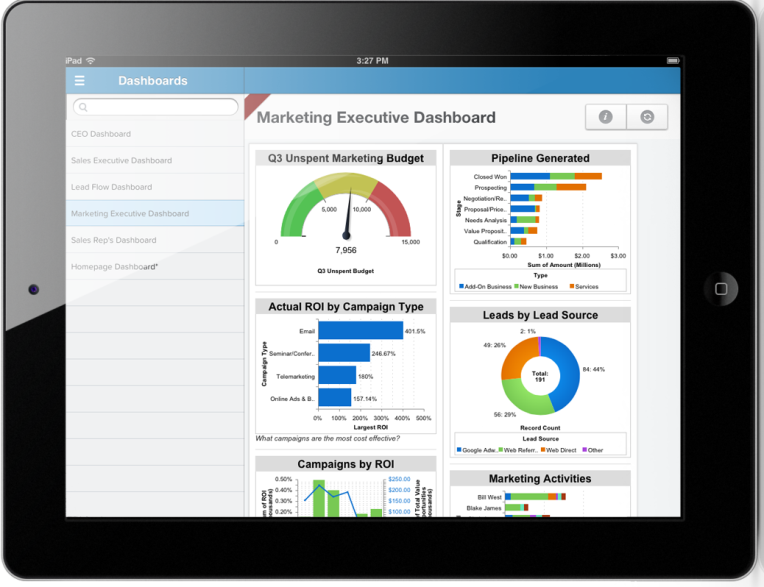 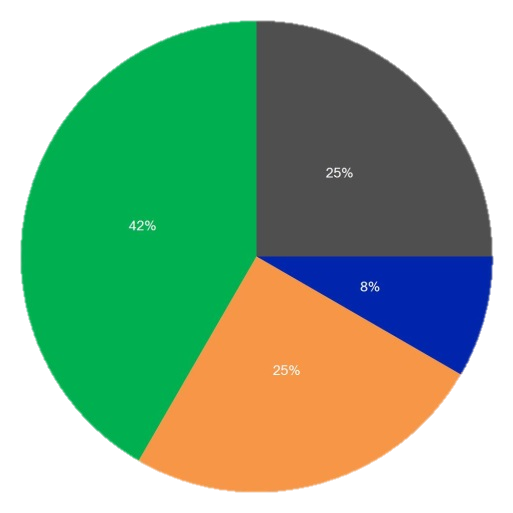 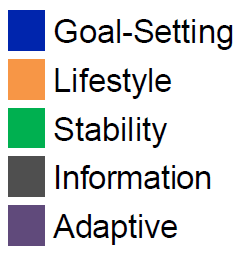 Transforming Client ExperiencesDigitalizing Touchpoints in Firm Workflow
DNA data continuously integrated with client’s demographic and transaction data
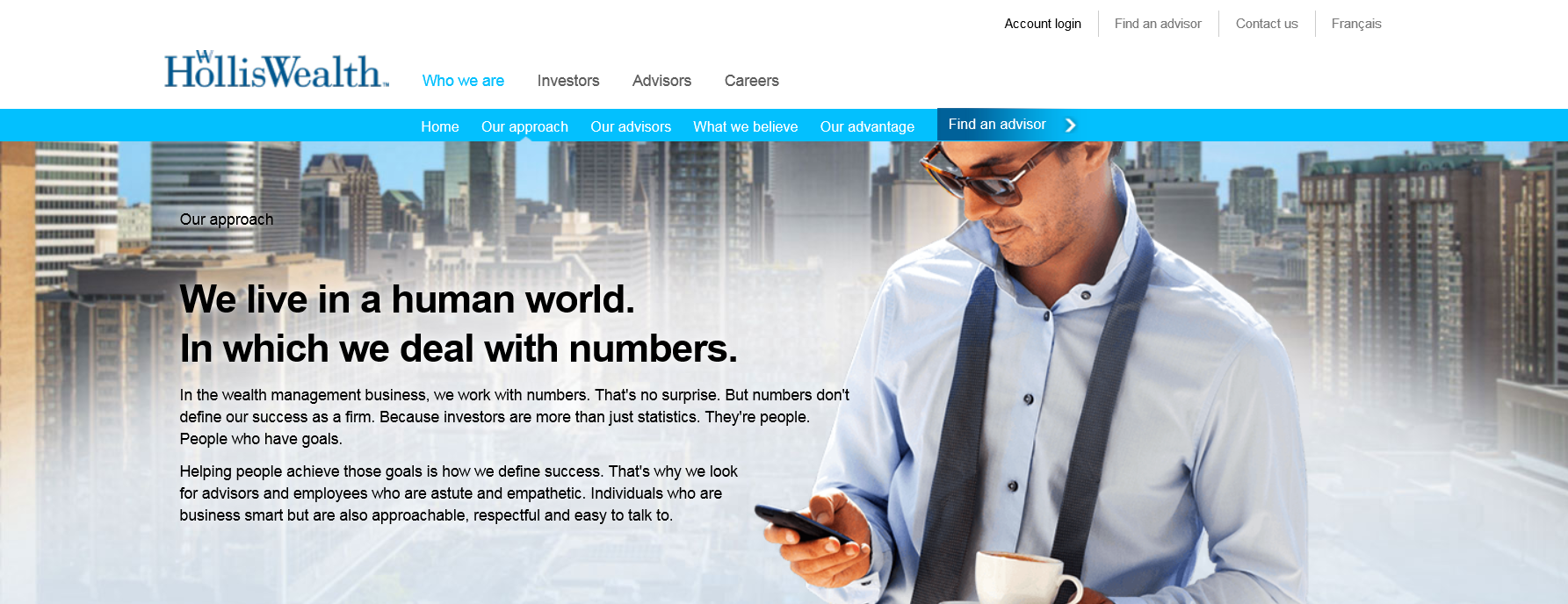 Example of JH WebsiteMarketing to Clients using Financial DNA
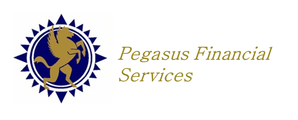 We use Financial DNA to better understand our client’s financial personality:

Click on the below button to start your 15-20 minute process to uncover your financial personality. 

Client Communication style
Behavioral biases
Risk profile
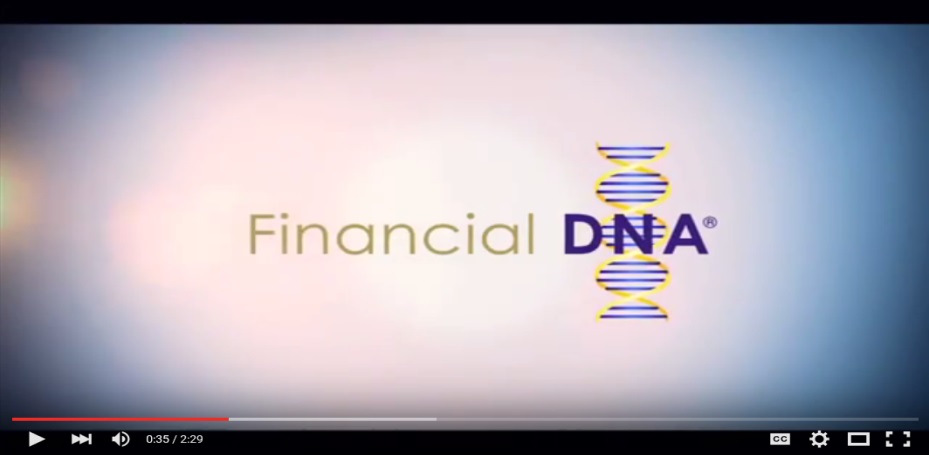 StartFinancial DNA
www.financialdna.com/start
18
Quicker and 91% More Reliable Method to Predict Reactions to Market / Life Events
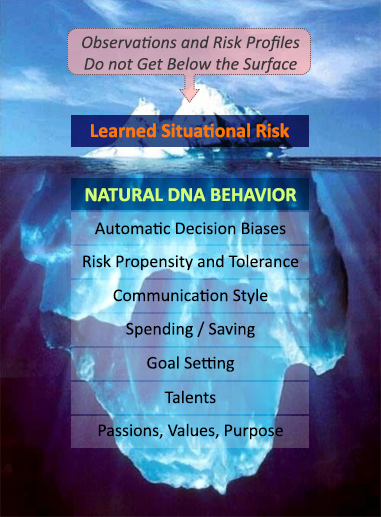 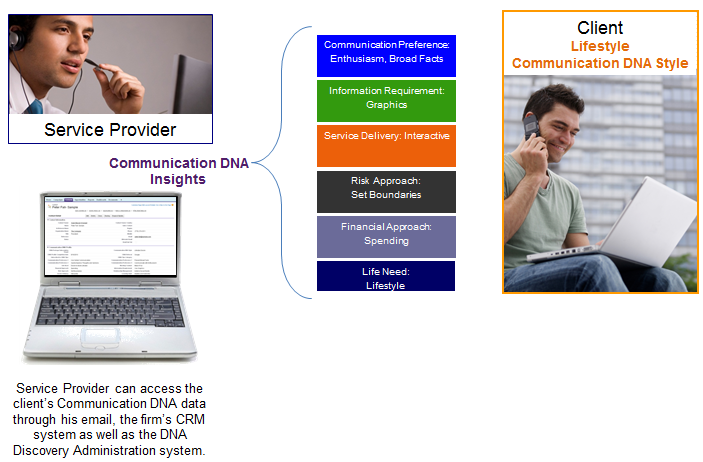 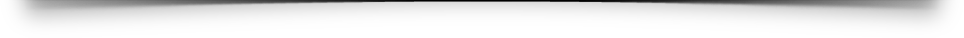 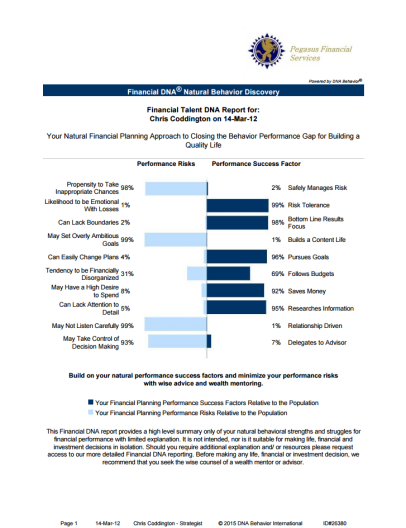 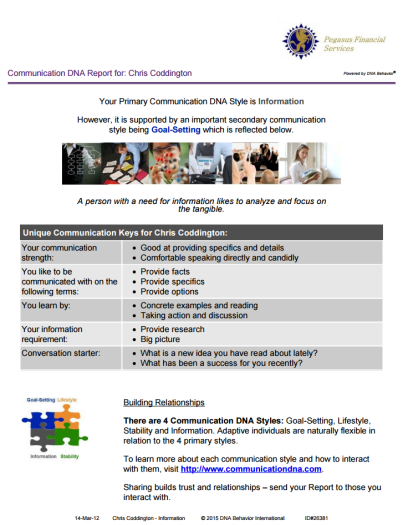 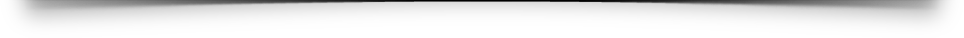 CDNA – 12 Questions                       (2 to 5 Mins)
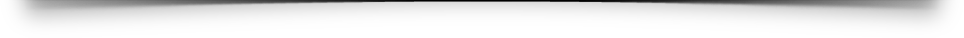 FDNA – 46 Questions                       (10 to 12 Mins)
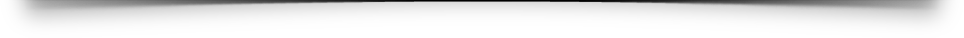 Process for Advisors Using  Financial DNA InsightsImpacting Every Phase of the Financial Planning Process
Financial DNA Discovery Process
Deeper and More Consistent Client Inquiry Process         

Greater Disclosure of Client:
Goals
Interests
Priorities
Offering Client Centered Solutions Tailored to Style
                   
Ongoing Behavioral Coaching

Compliance Monitoring
23% pa Revenue Uplift from Client Engagement
Advisor EQ  and Team Development

Advisor-Client Matching

Customized Communication 

Tailored Portfolio Construction
1.5% pa on Portfolio AUM Value
DNA Behavioral Management Guide ReportHelps Advisors Guide Clients to the Right Solutions
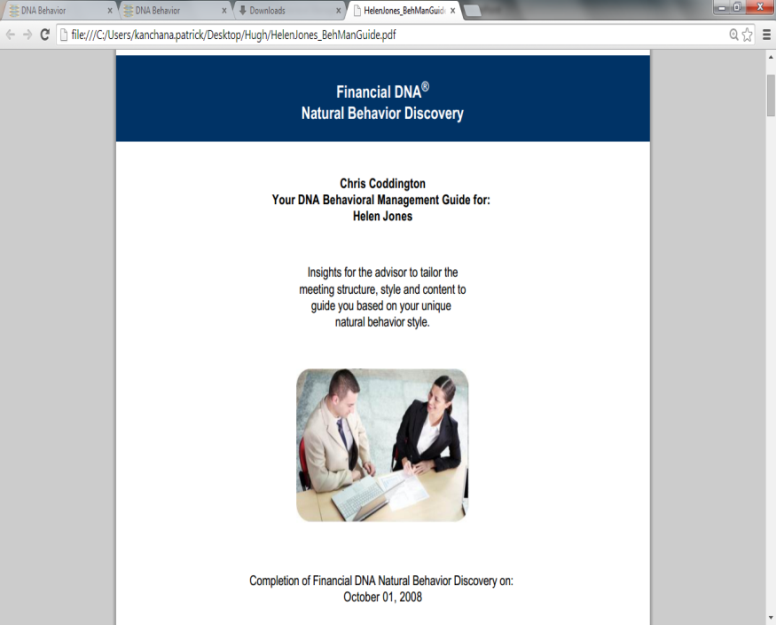 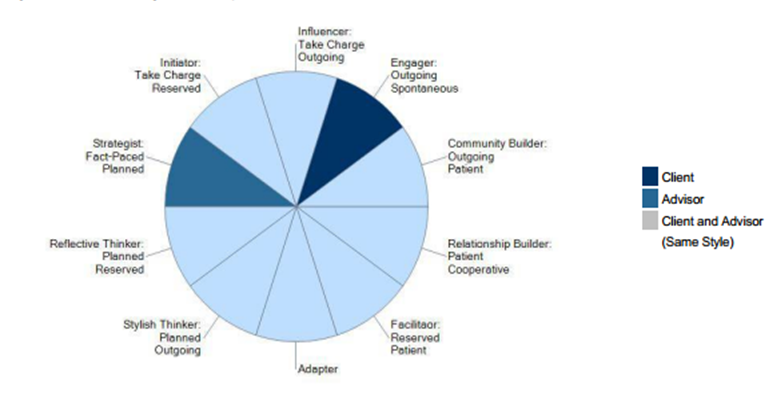 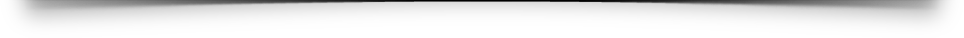 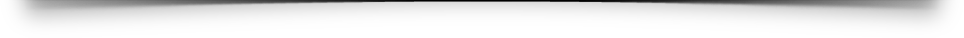 Report provides:
Behavioral differences between client and advisor
Guidance for the advisor to adapt their style to the client
Financial behavior biases and risk reporting
Client engagement meeting process and questions – relationship, financial and investment behaviors
Behavioral IPS – aligning goals, financial capacity and risk-taking behaviors
Building the Plan and IPS – Summary of Clients Selected Portfolio Risk Aligned to Goals, Capacity
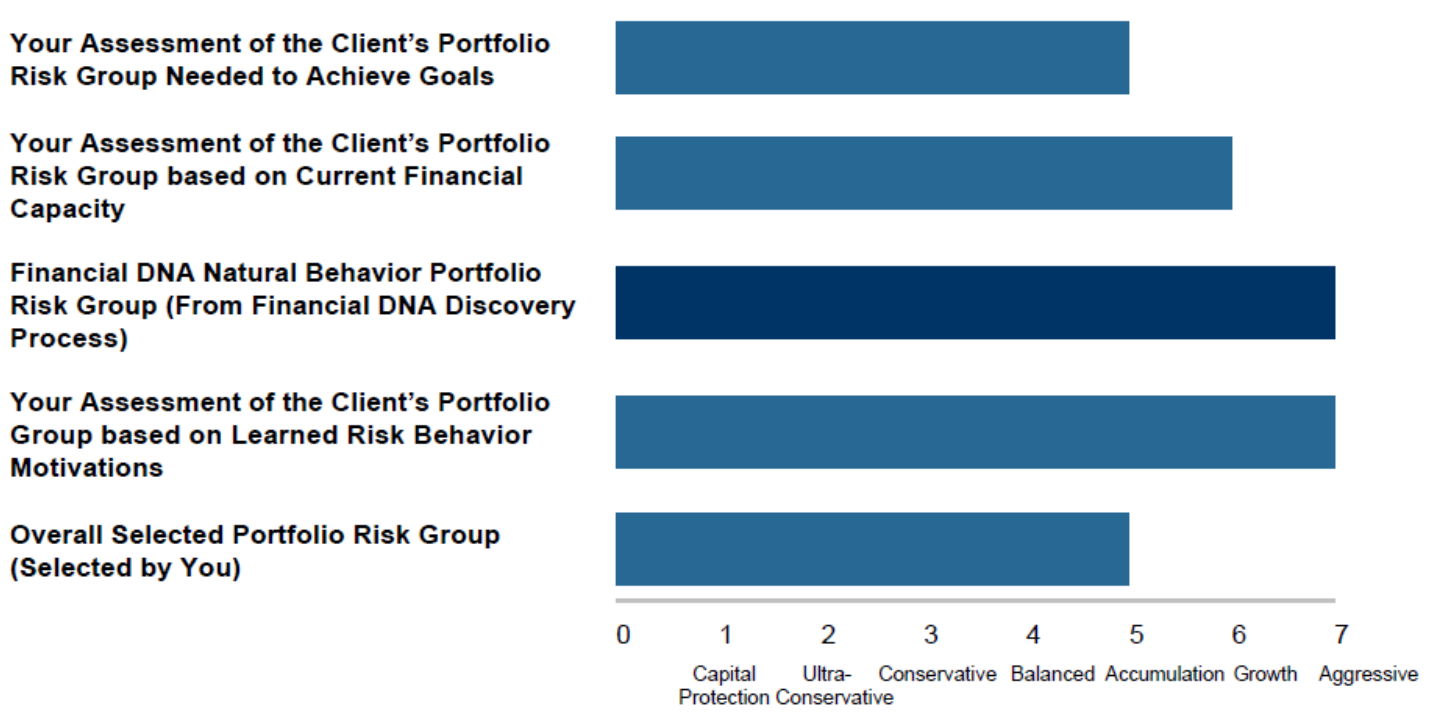 How Will You Manage Client Risk Composure (Emotions)?
In every Interaction, Annual Review and Market Volatility
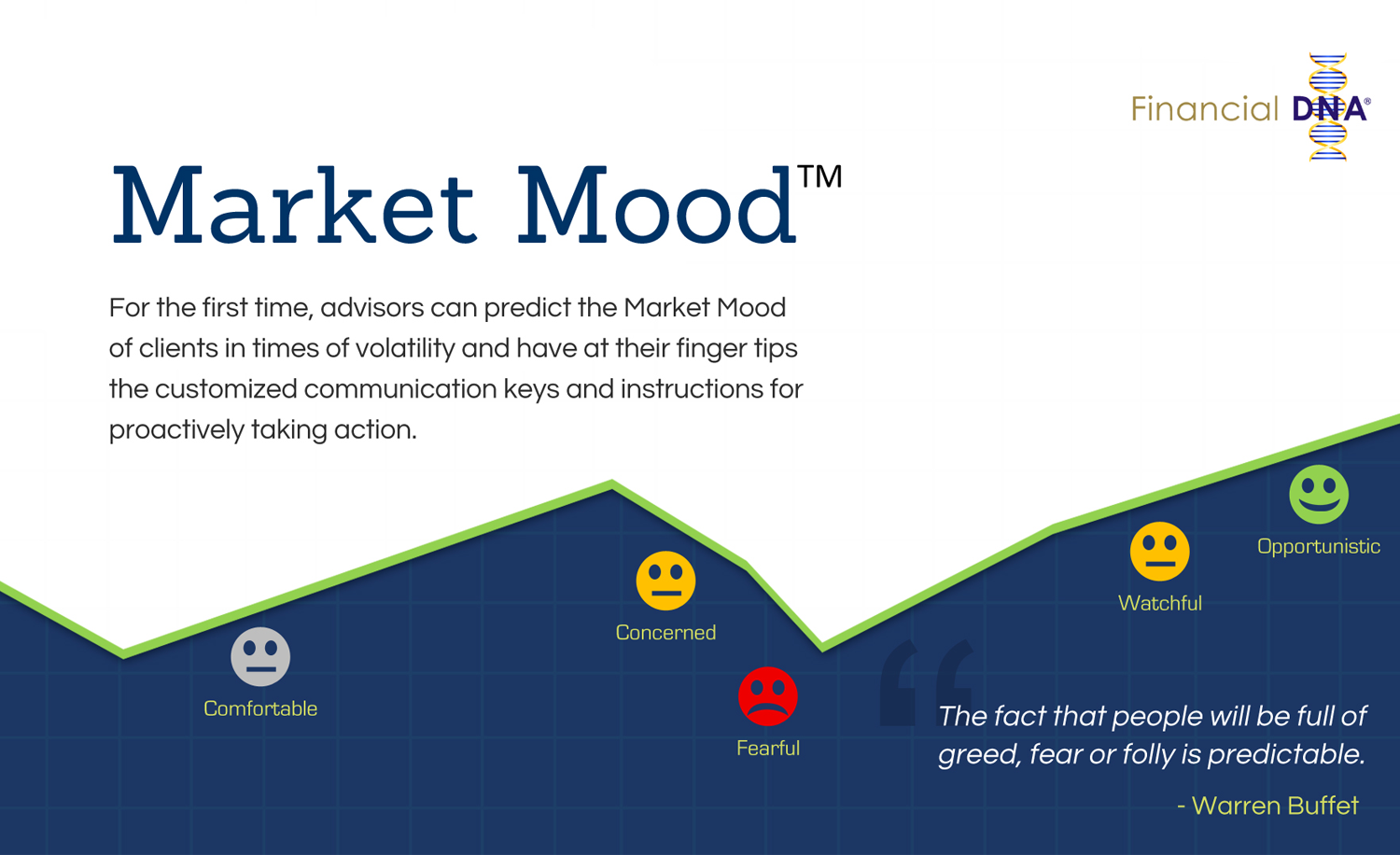 Power Real Time Client Behavioral Management          Use the Market Mood™ to Simulate Risk Composure
Predict how clients are reacting to market events (in real time).
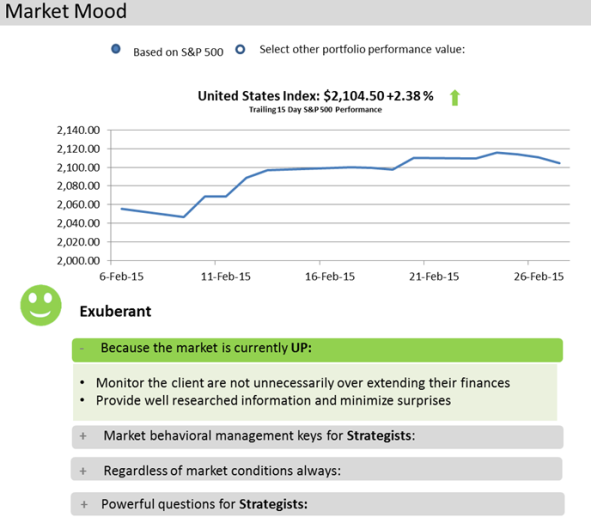 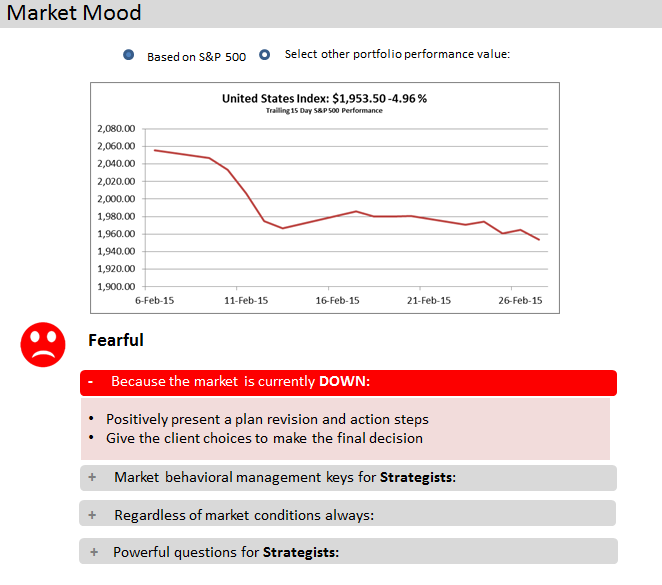 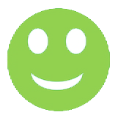 Exuberant: Grow the Portfolio

Comfortable: Regular meeting schedule

Watchful: Education opportunity

Fearful: Prevent client turnover
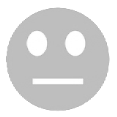 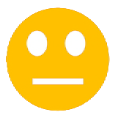 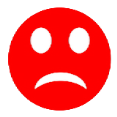 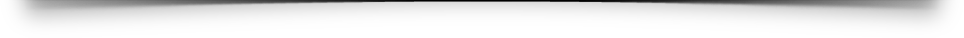 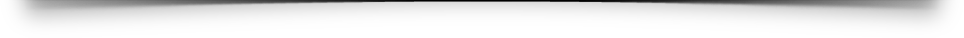 Positioning DNA Solutions In Your Firm’s Client Portal Using API Data Transfers
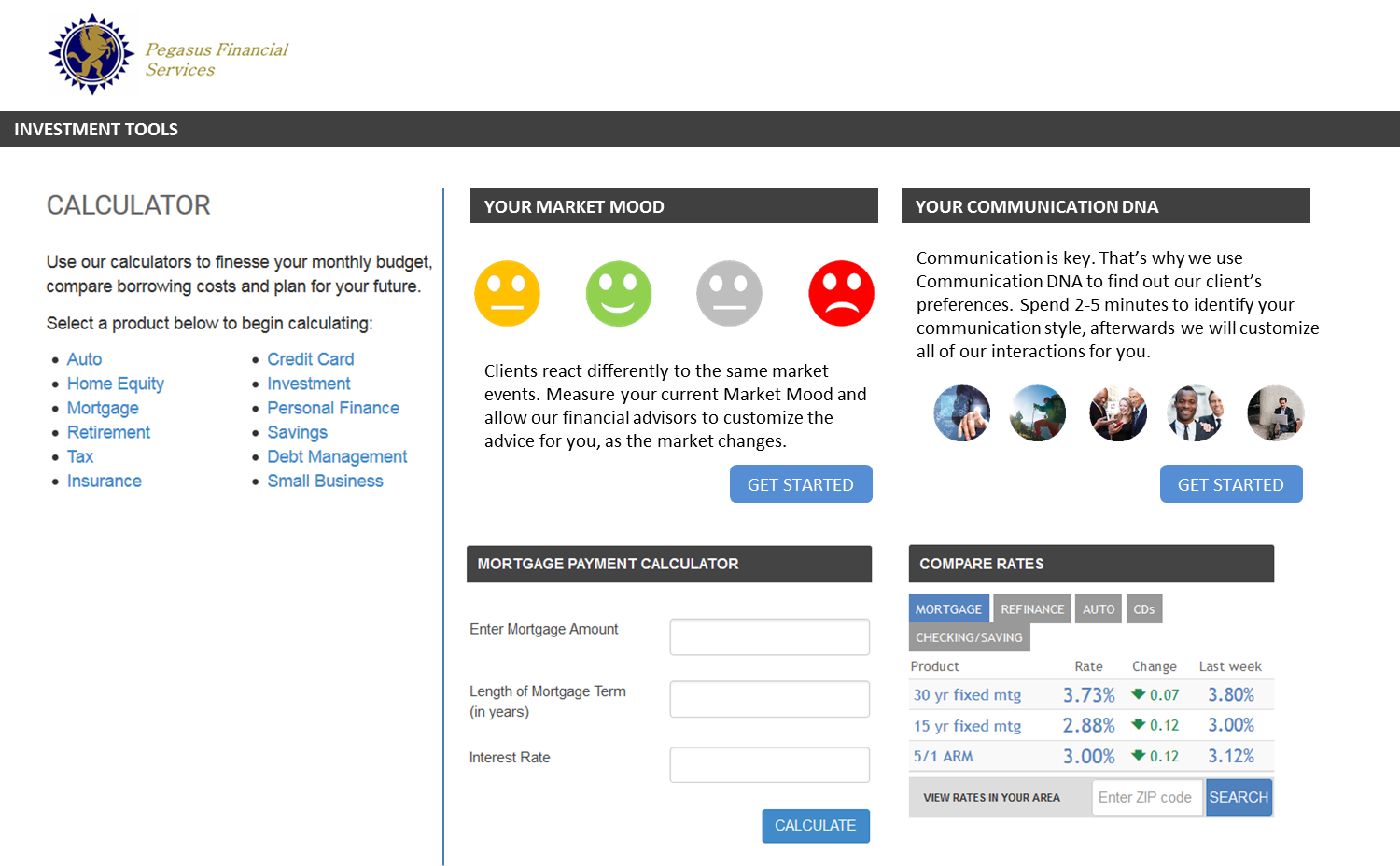 Financial DNA Insight IntegrationContact + Lead records
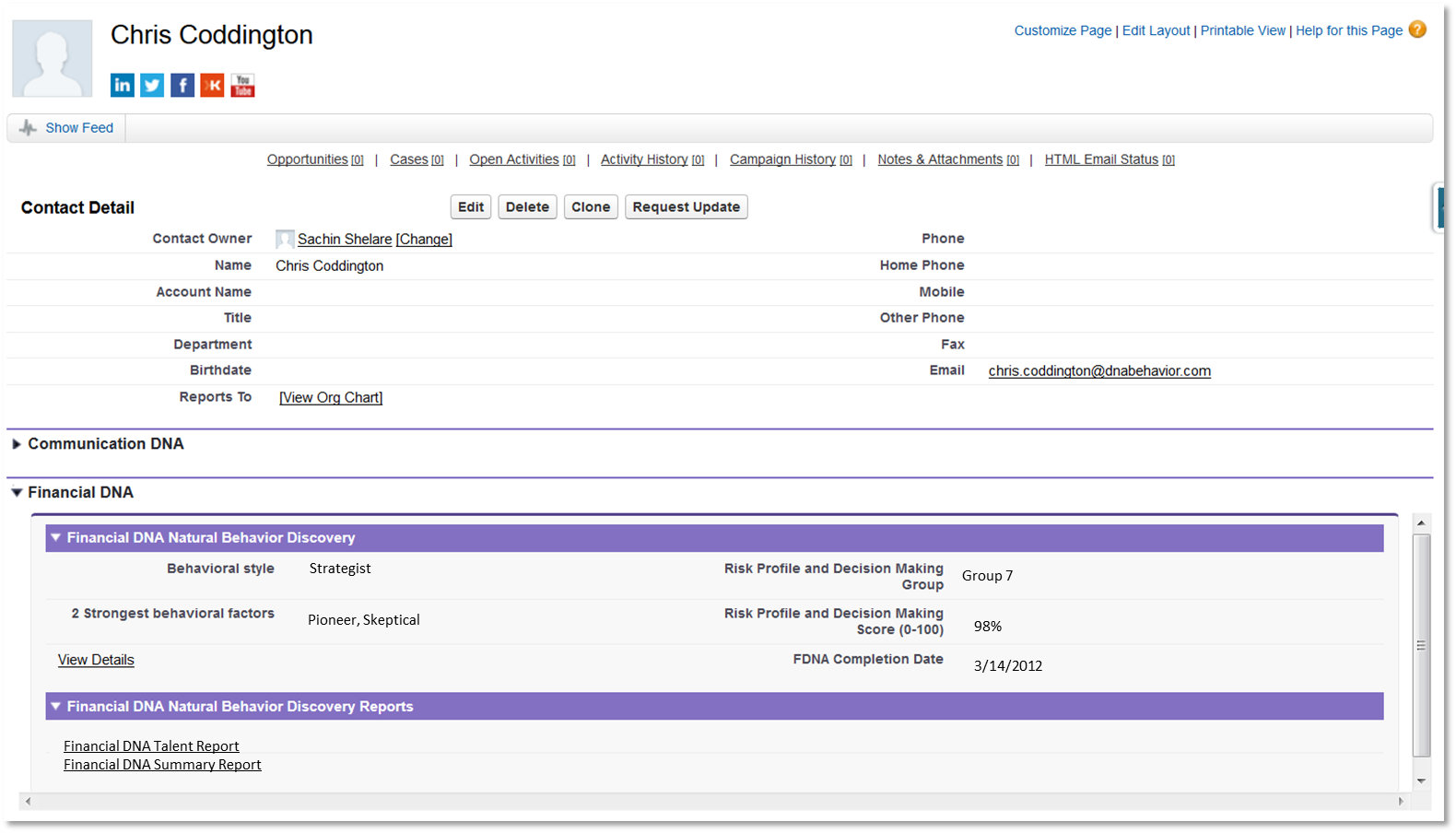 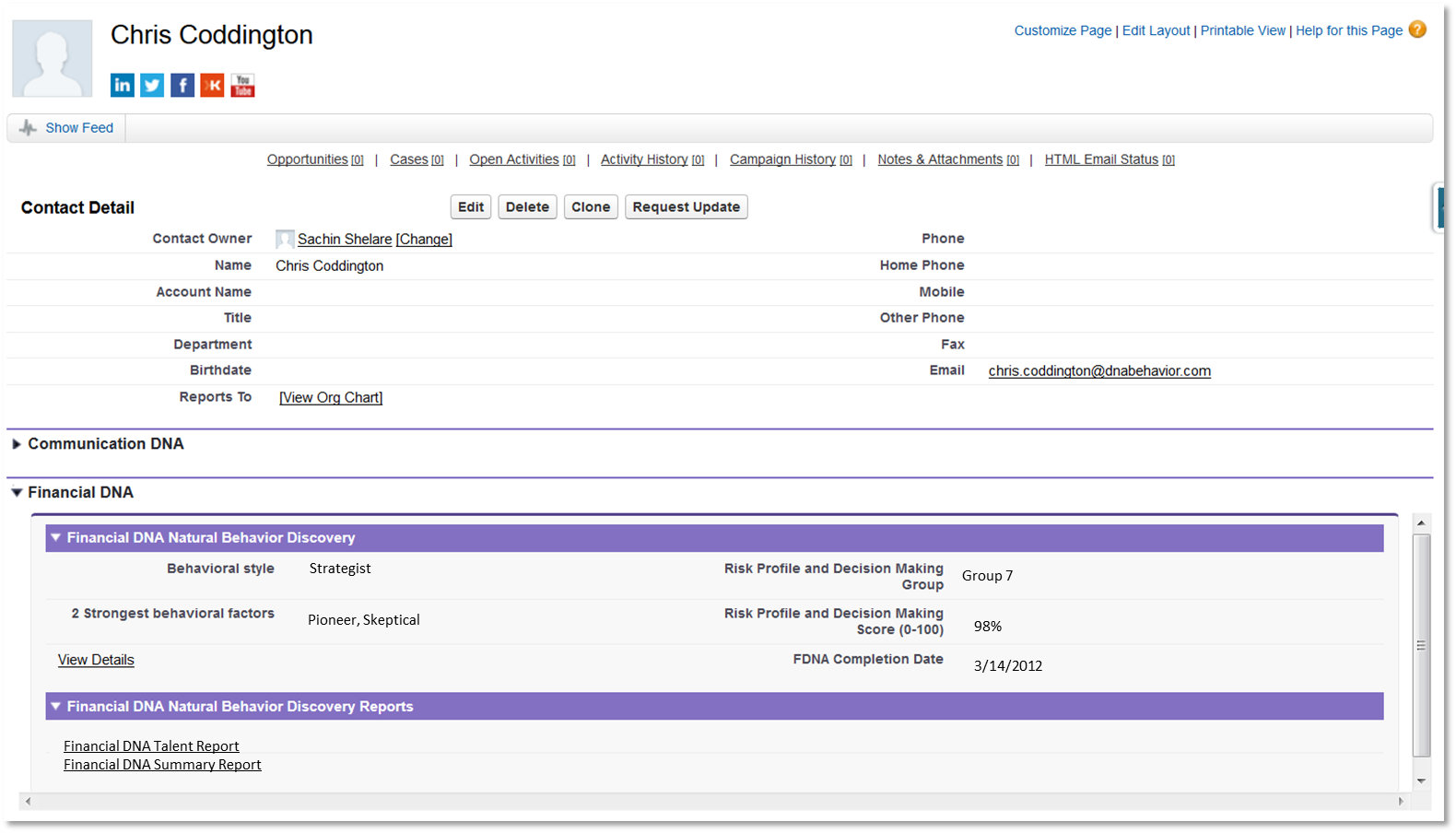 Enhanced Advisor Performance Development Coaching for Developing Advisor EQ and Growth
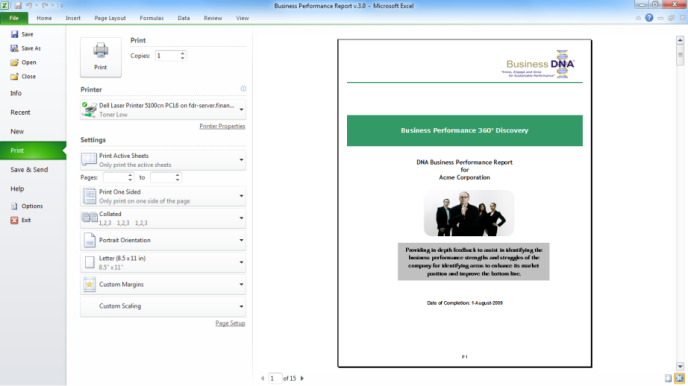 The Advisor 360° Discovery Process provides in-depth feedback to assist in the development of your advisory performance and the building of client relationships. The process involves self-rating and then feedback from the leader, peers and clients. This process takes 15 to 30 minutes to complete 75 individual items across 7 key areas related to building advisor client relationships.
The DNA Advisor Performance Report highlights your top 10 advisory strengths and struggles, uncovering 75 items relating to your advisory performance in 7 distinct areas:
Communication
Results
Relationships
Emotional Intelligence
Trust
Values
Competence
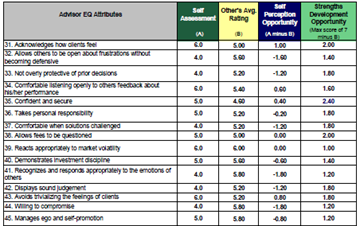 27
Getting Started With Financial DNA 
How Can DNA Behavior Help Your Firm?
Behavior Drives Performance
Grow Engaged Clients and Advisory Teams
DNA Behavioral Intelligence Platform
Matching Advisory Teams to Clients and Solutions Offered
$
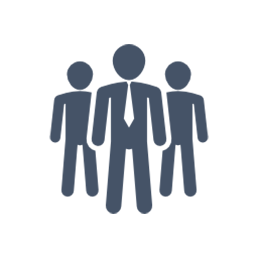 DNA Discovery Processes
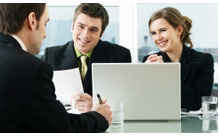 DNA Training
Advisory Teams
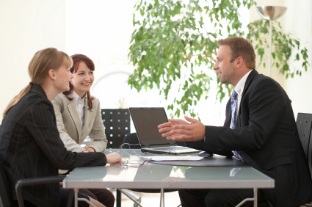 DNA Knowledge Center
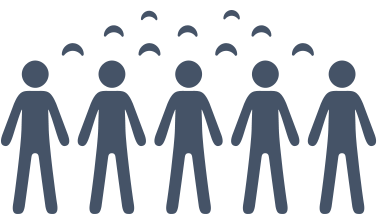 DNA Technology Systems
Clients
Contact Us
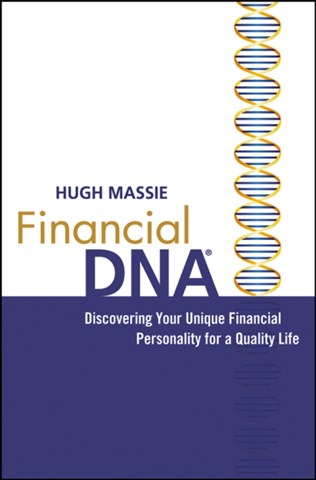 For more information about DNA Behavior:
 

Contact:                                           
DNA Behavior International
5901-A Peachtree Dunwoody Rd
Suite 375
Atlanta, GA 30328
(770) 274-0311
inquiries@dnabehavior.com 
www.financialdna.com
www.dnabehavior.com





`
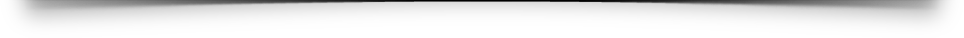